2023-10-27
Användarforum  1177 stöd och behandlingvi börjar strax…
Några enkla förhållningsregler innan vi börjar
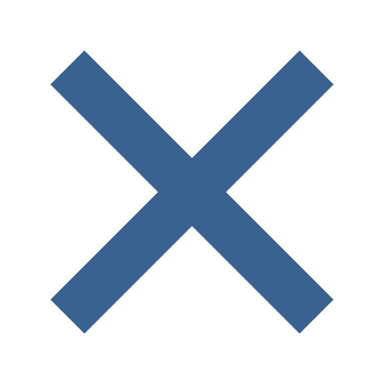 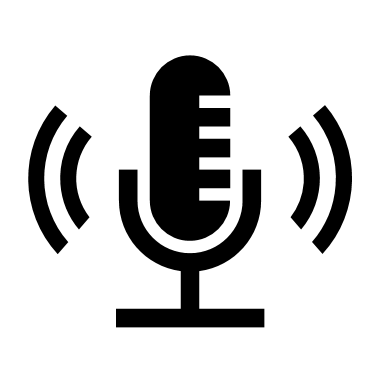 Mikrofonen avstängd, förutom när du vill säga något.
Vill du säga något? Skriv i chatten eller använd funktionen ”Räck upp handen”.
Om du vill prata, glöm inte att inleda med att presentera dig med namn samt region.
Stäng av er kamera för allas skull.
Användarforumet spelas in och publiceras på Öppna confluence.
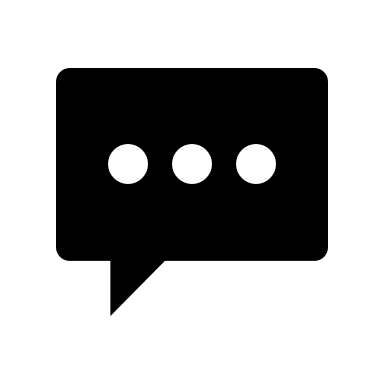 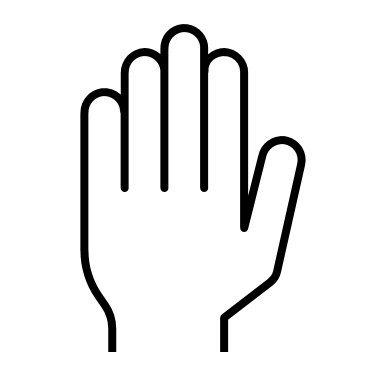 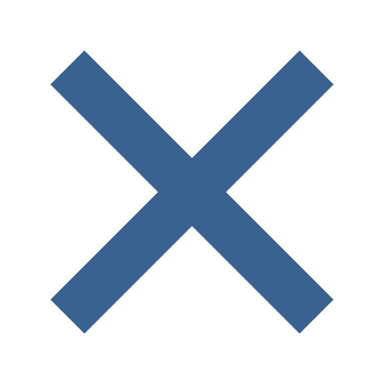 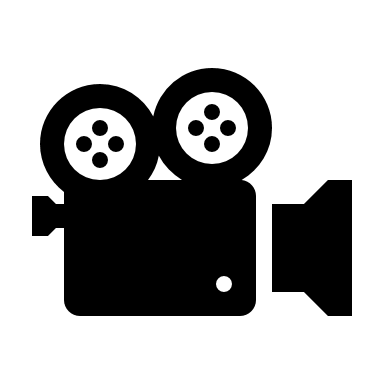 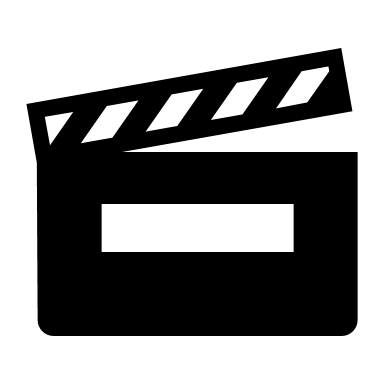 Syfte
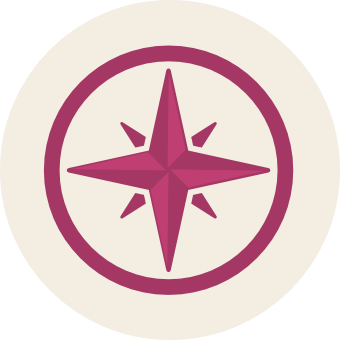 Syftet med användarforum är att främja användningen av Ineras tjänster, vara en kanal för informations- och erfarenhetsutbyte samt att kommunicera kring tjänsten.
3
Agenda
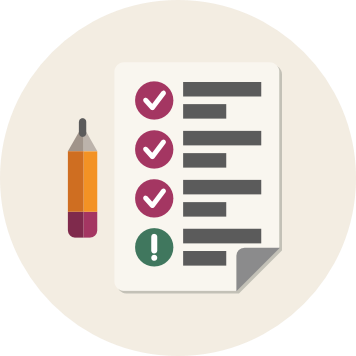 Nationella förvaltningen informerar
Teknikinformation
Ny release
Aktuella ämnen
Anmälda frågor 
På gång i regionerna?
Sammanfattning av dagens användarforum
Kommande användarforum
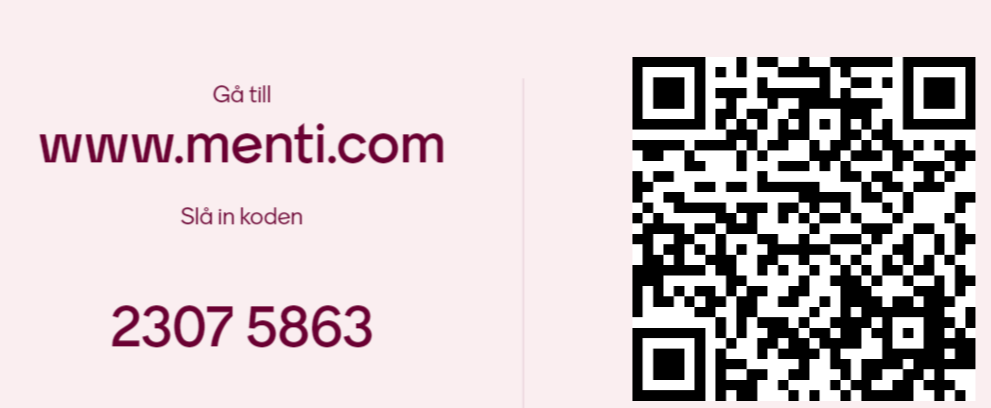 4
Nationella förvaltningen informerarTeknikinformation
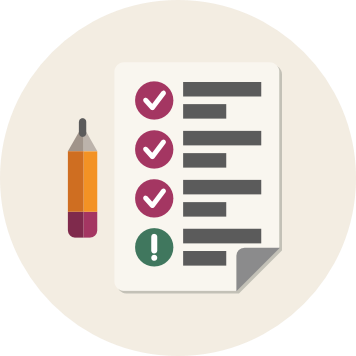 Teknikinformation
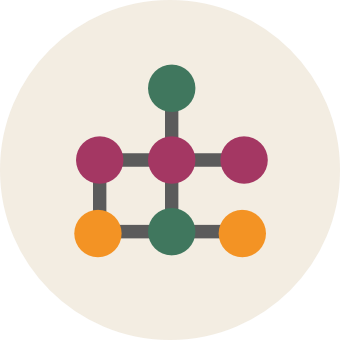 Incident i Stöd och behandling tisdag 17 oktober ca  11:10—11:20
Driftleverantören uppgraderade infrastrukturen, handhavande fel som orsakade problemet
Release SOB2023:1.1.2 10 oktober löste problem för invånare med filmer som inte gått att titta på
BY-NC
6
Nationella förvaltningen informerarNy release
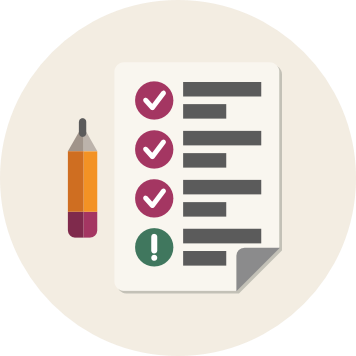 Ny release SOB2023:1.2
Tisdag 31 oktober
 Release notes publiceras i samband med releasen
Innehåll i releasen
Tillgänglighetsanpassningar
Film på startsidan tas tillfälligt bort
Förändringar i bekräftelsemeddelanden (toasters)
Förändringar med aktiva knappar och felvalidering
Etc.
8
Innehåll i releasen SOB2023:1:2
Bekräftelsemeddelanden (Toasters) tas bort
Meddelanden/Kommentarer
Kontakter
Planering
Formulär
Aktivitetsplaner
Bokmärken 
Ej tillgängligt för exempelvis personer med dyslexi, som har svenska som andra språk, som har ADHD, som är trötta eller har begränsat synfält
9
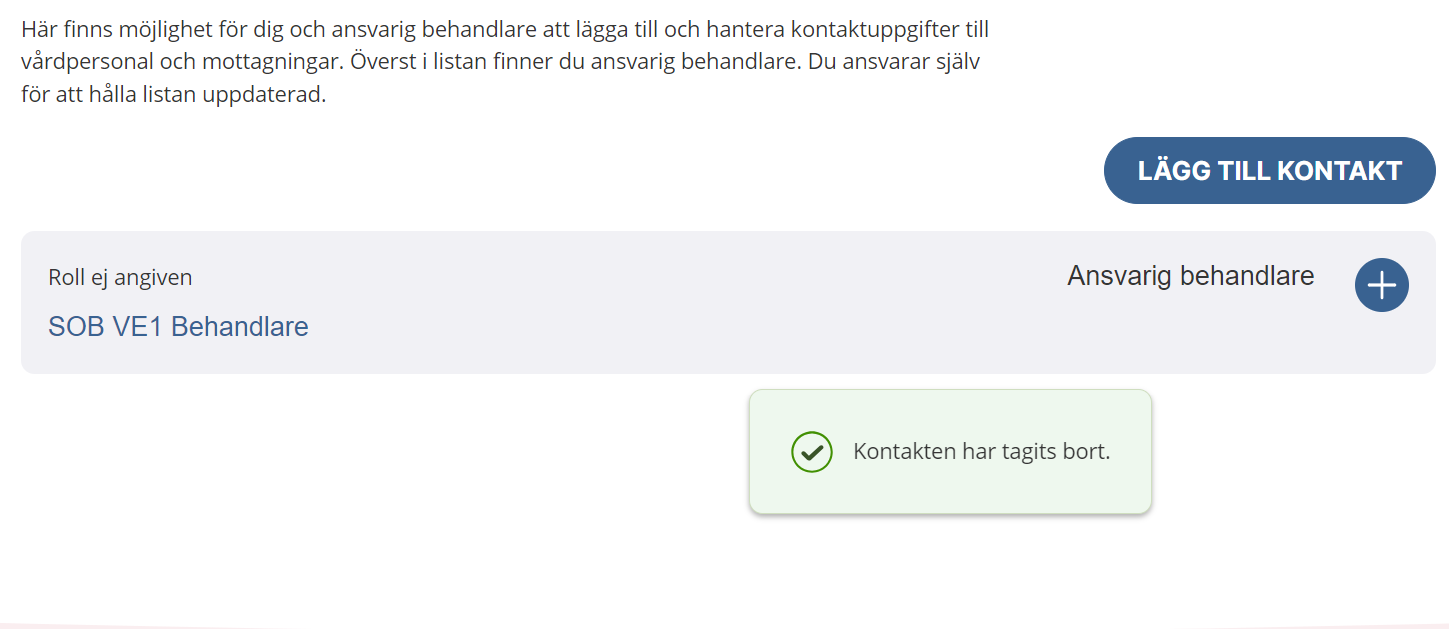 Tidsbestämd
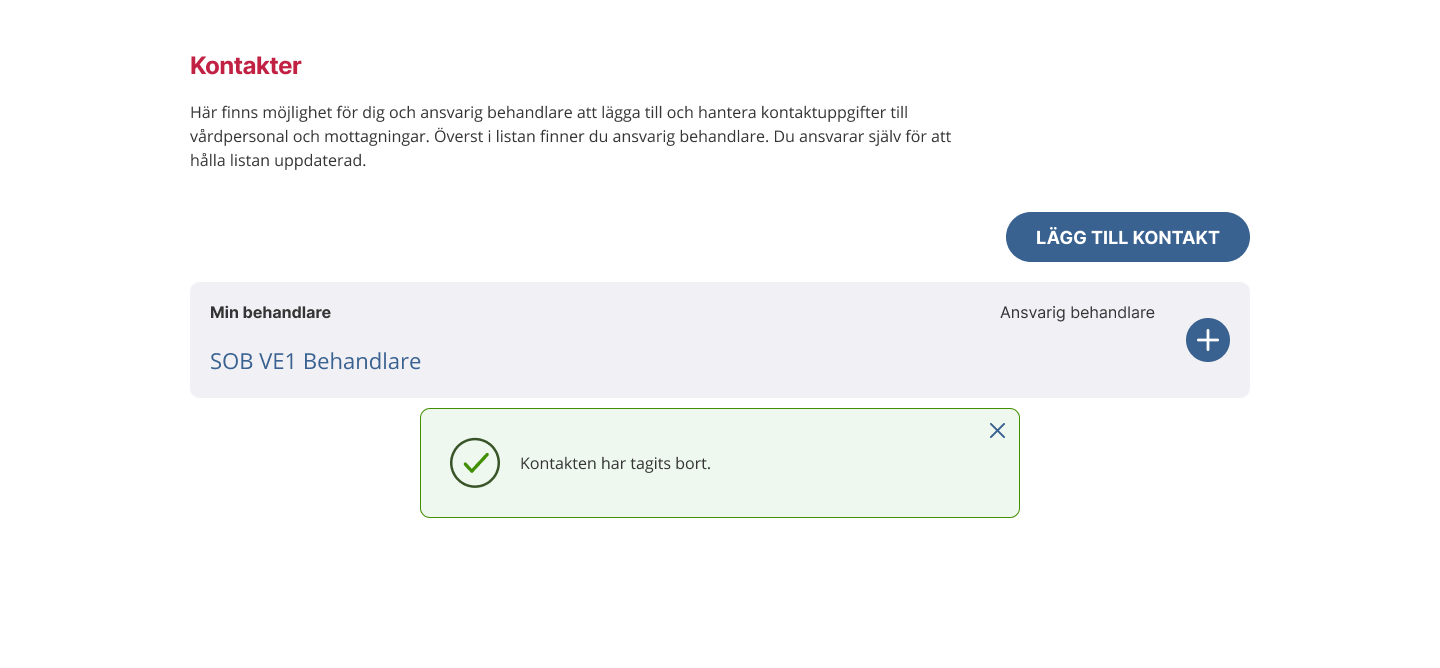 Möjlighet att stänga när som
10
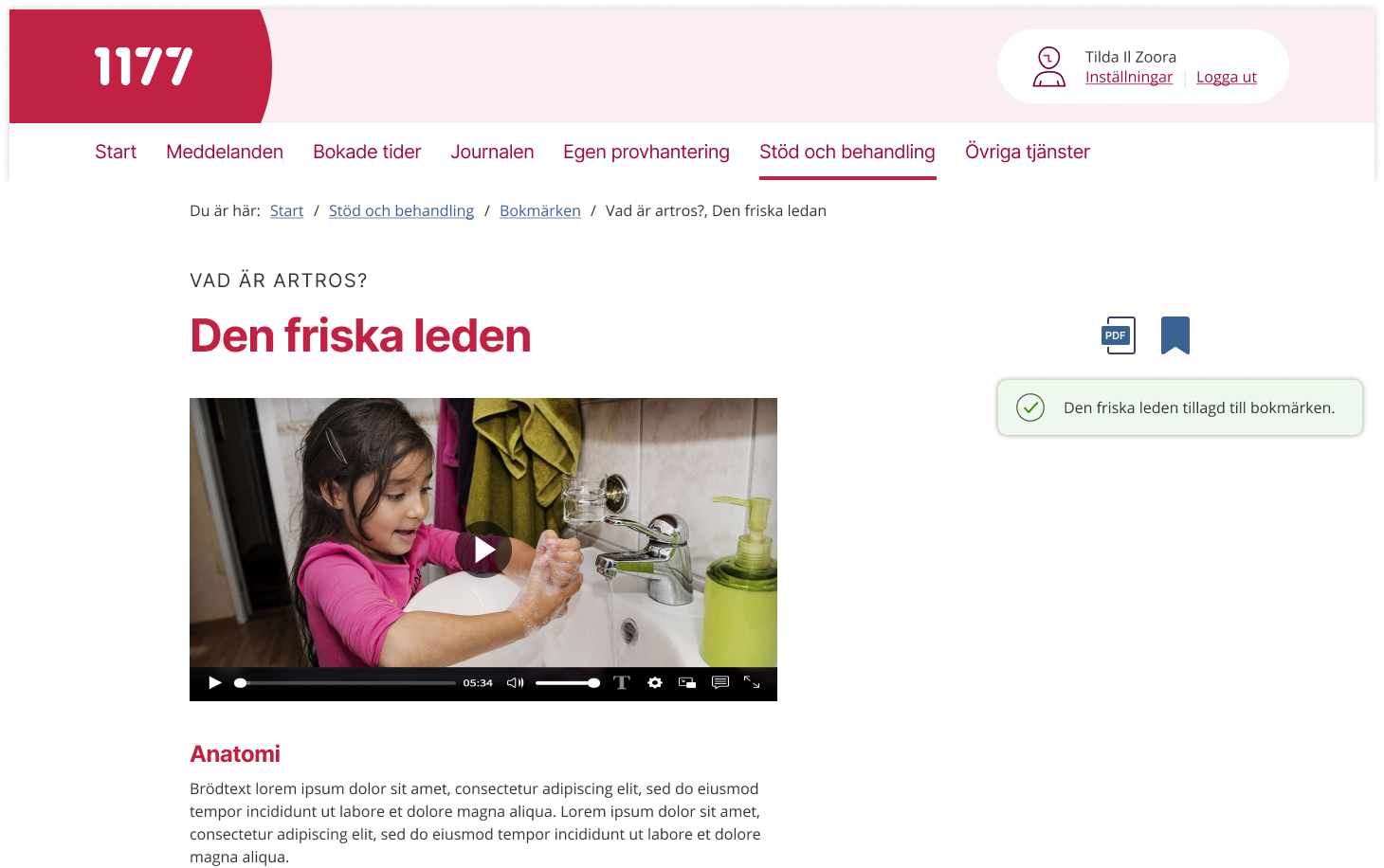 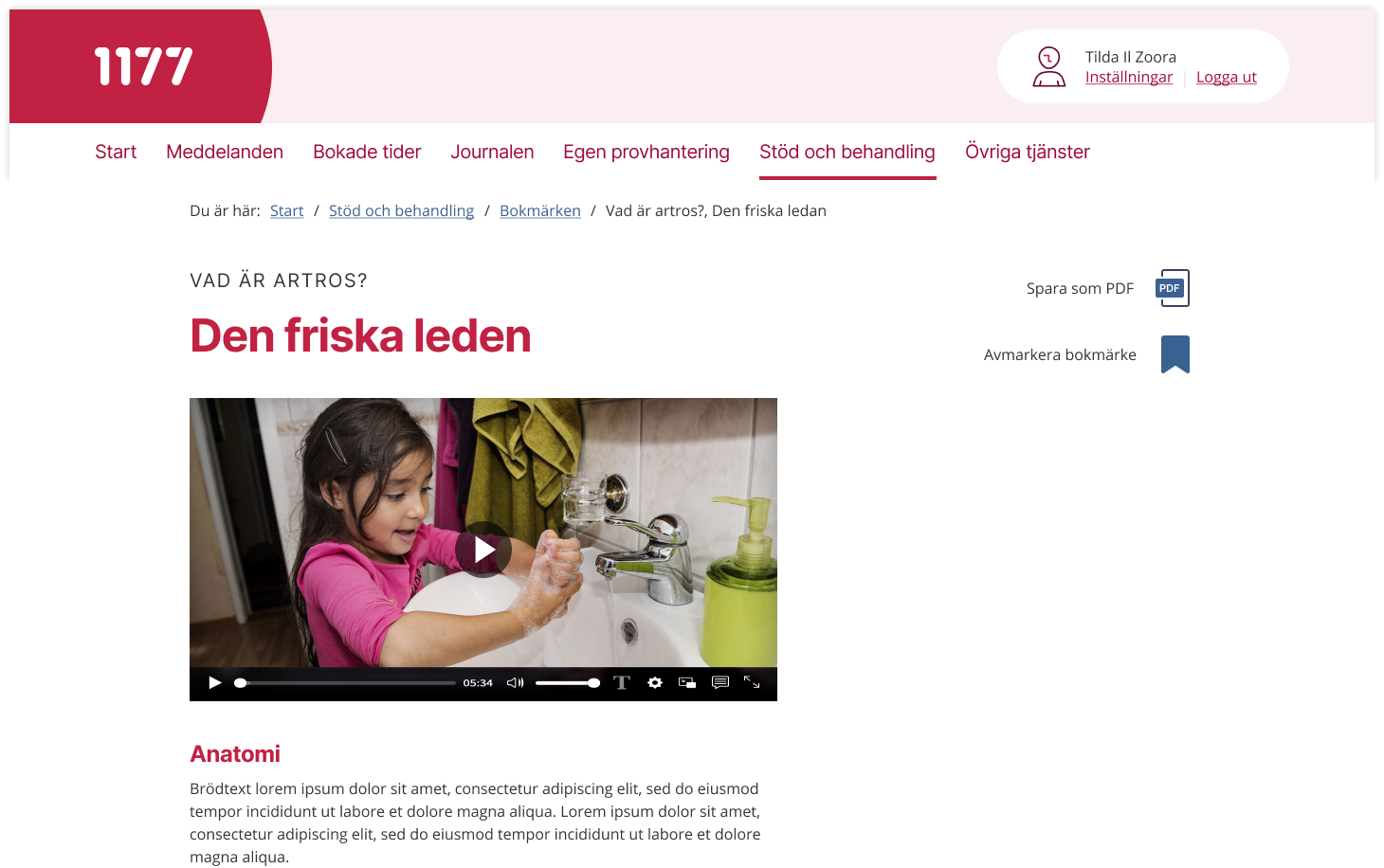 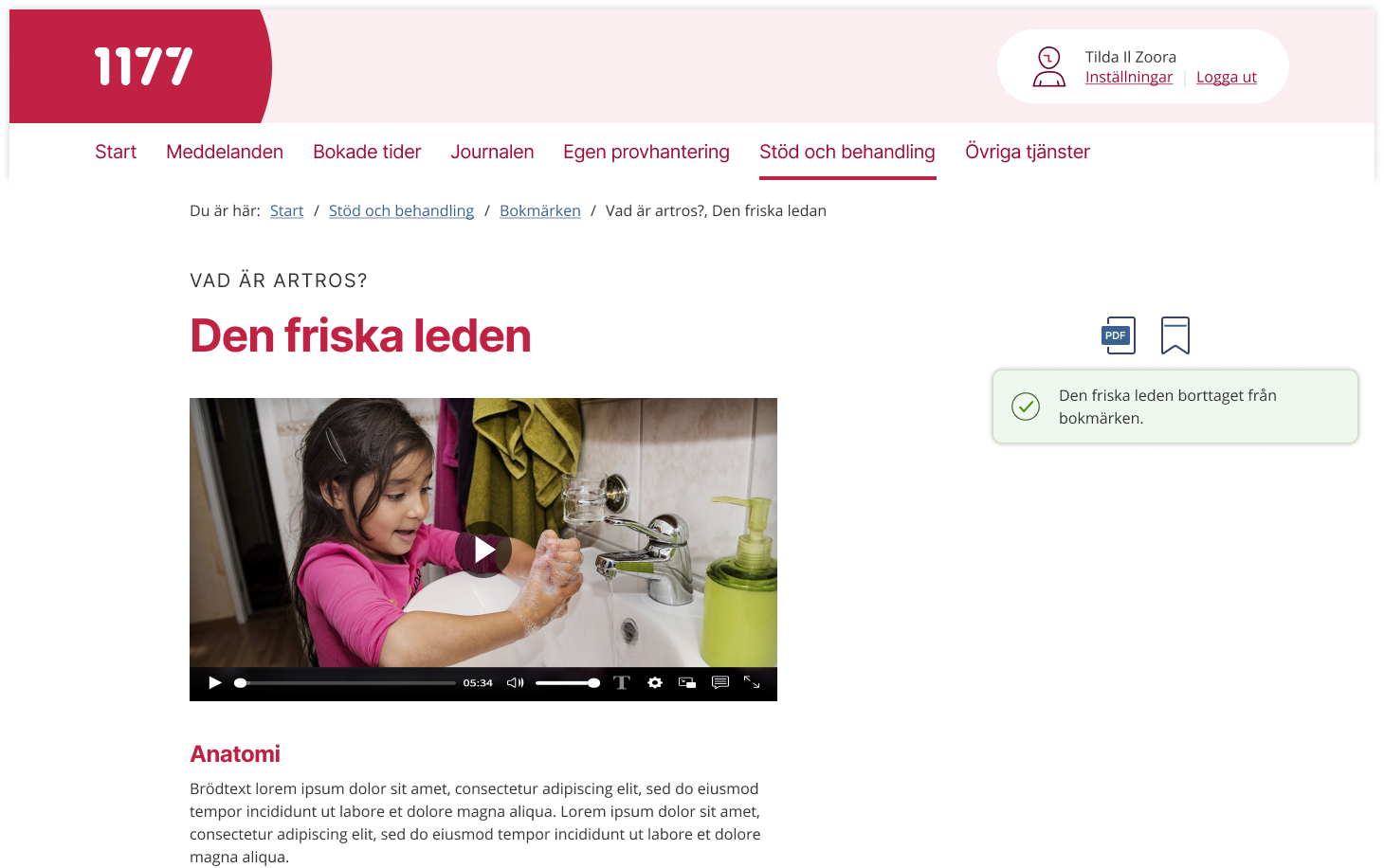 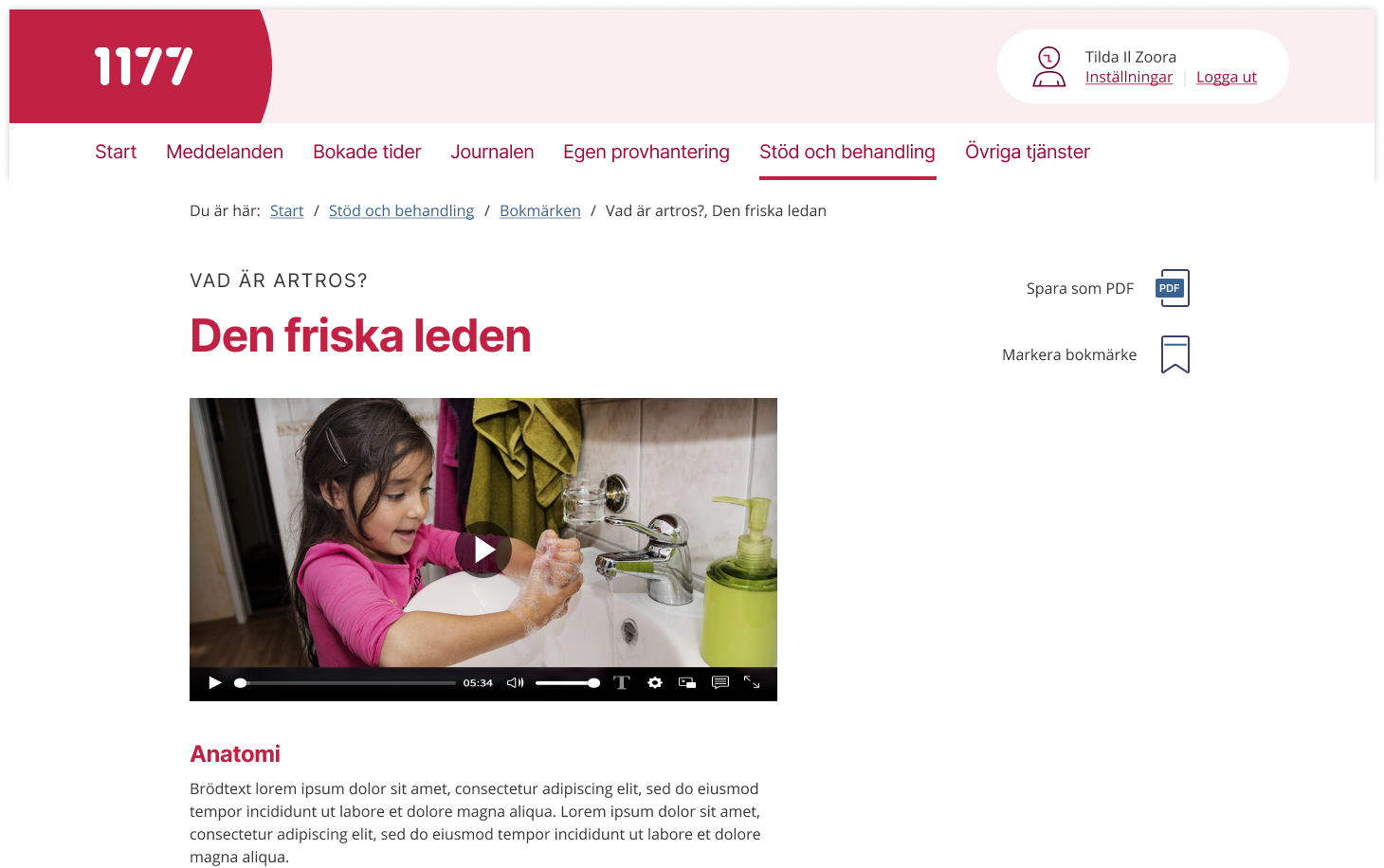 11
Innehåll i releasen SOB2023:1:2
Inaktiva knappar byts mot aktiva knappar med felvalidering
Meddelanden/Kommentarer
Kontakter
Planering
Formulär
Aktivitetsplaner
Ej bra ur ett tillgänglighetsperspektiv då de har sämre kontast, inte förmedlar vad som är fel och det går inte att interagera med knapparna med hjälp av tangentbord och skärmläsare
12
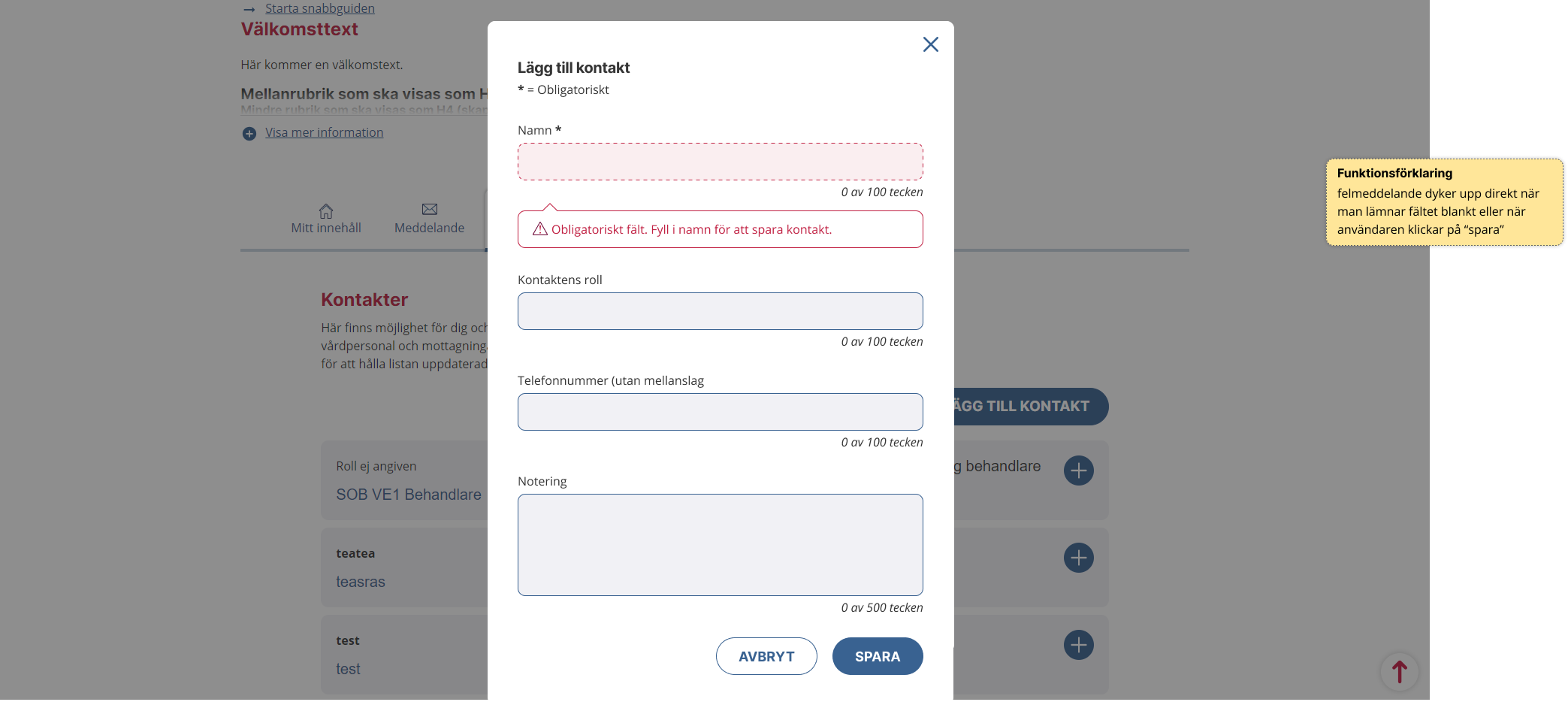 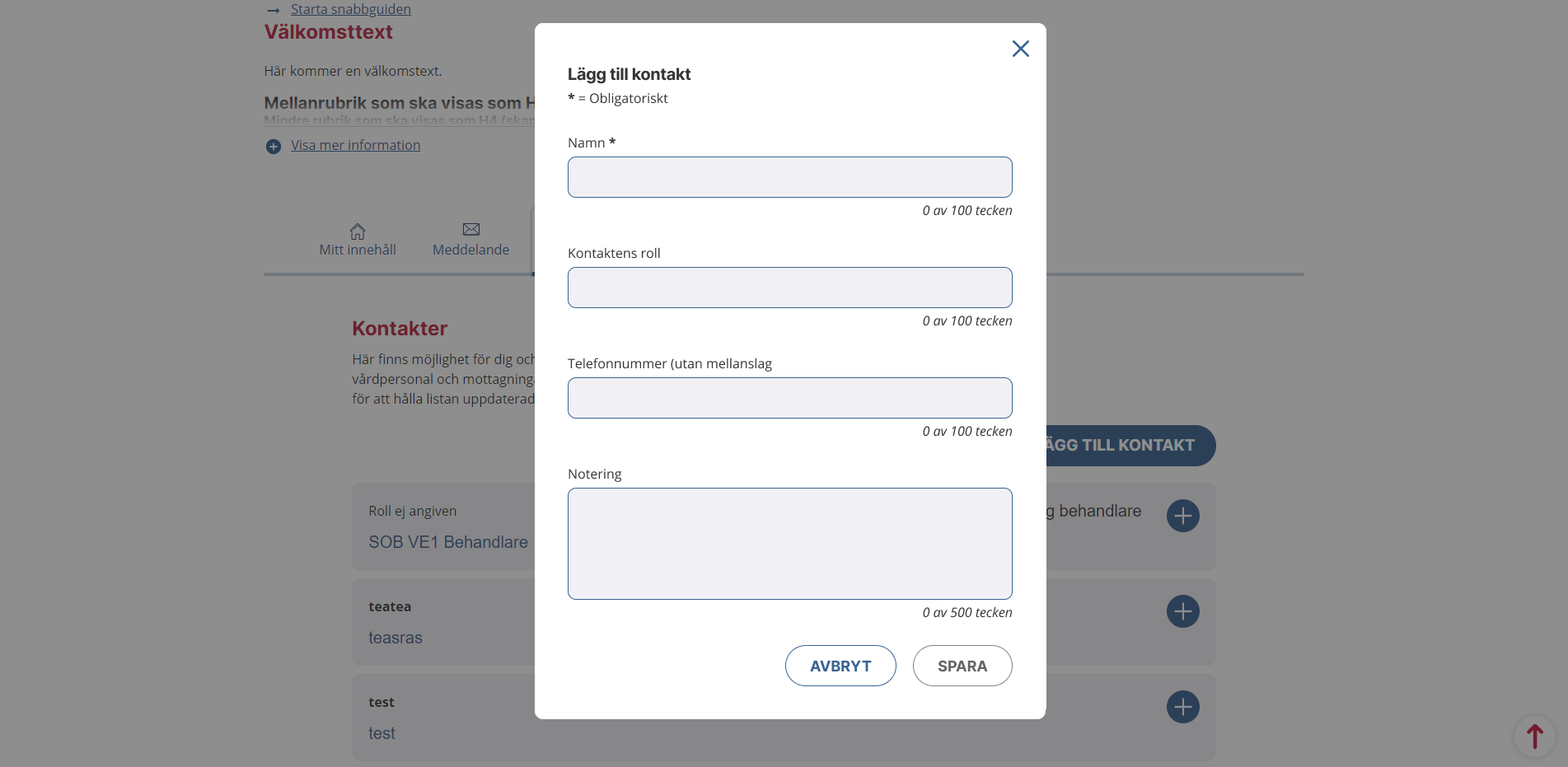 13
Nationella förvaltningen informerarAktuella ämnen
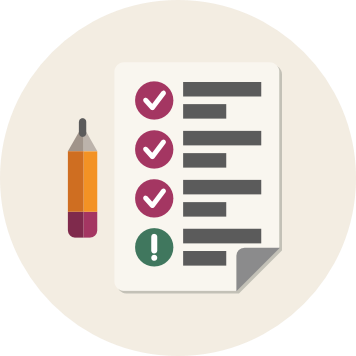 Aktuella ämnen
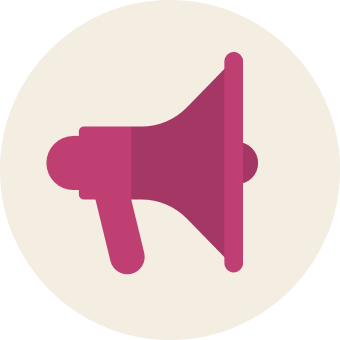 Status för uppgradering av personalvyer
15
15
15
Uppdatering personalvyer
Information från senaste sprintdemo, utveckling
16
Behandlarens detaljvy
17
Mätbatterier - Schemalägg mätning
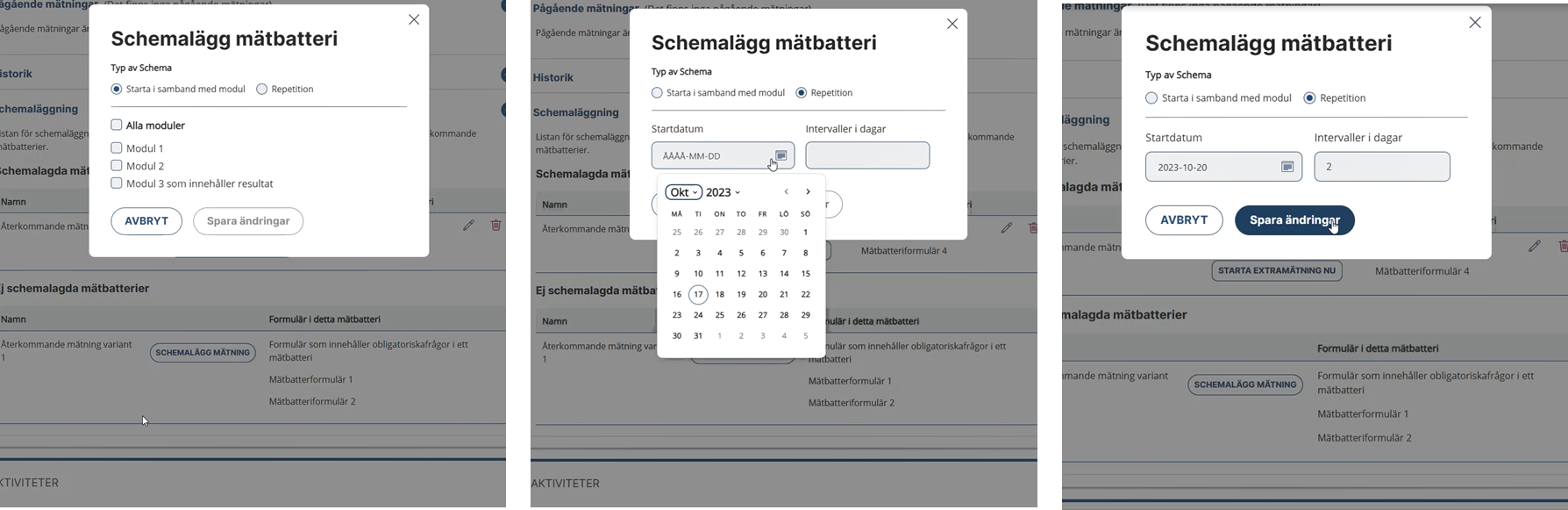 18
Mätbatterier
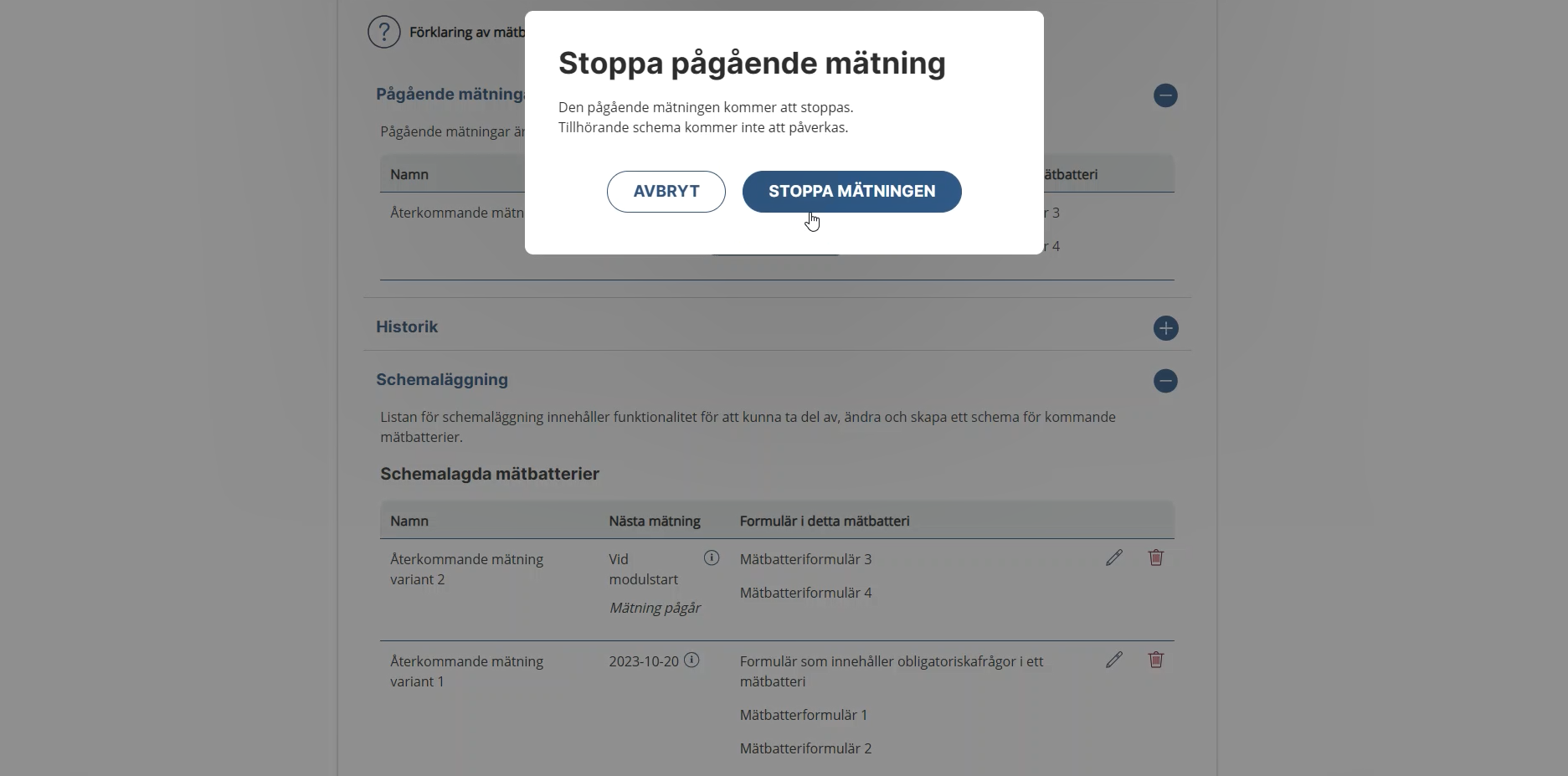 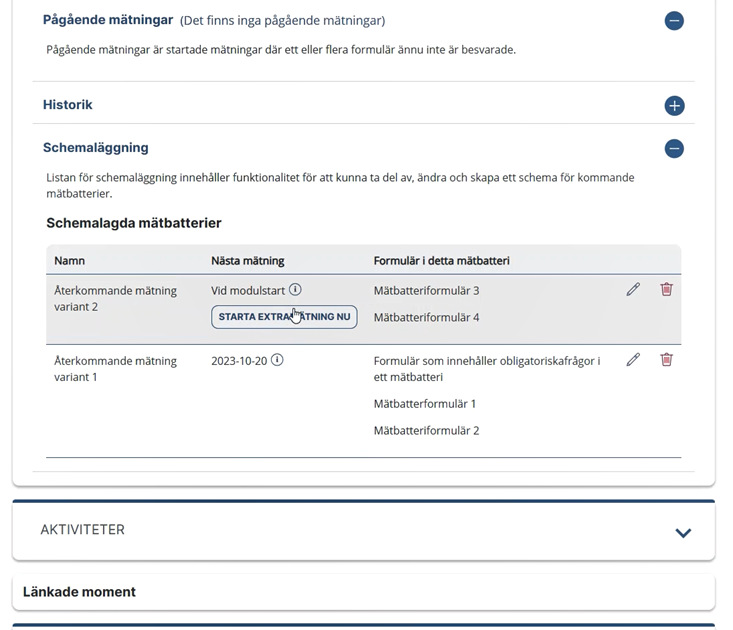 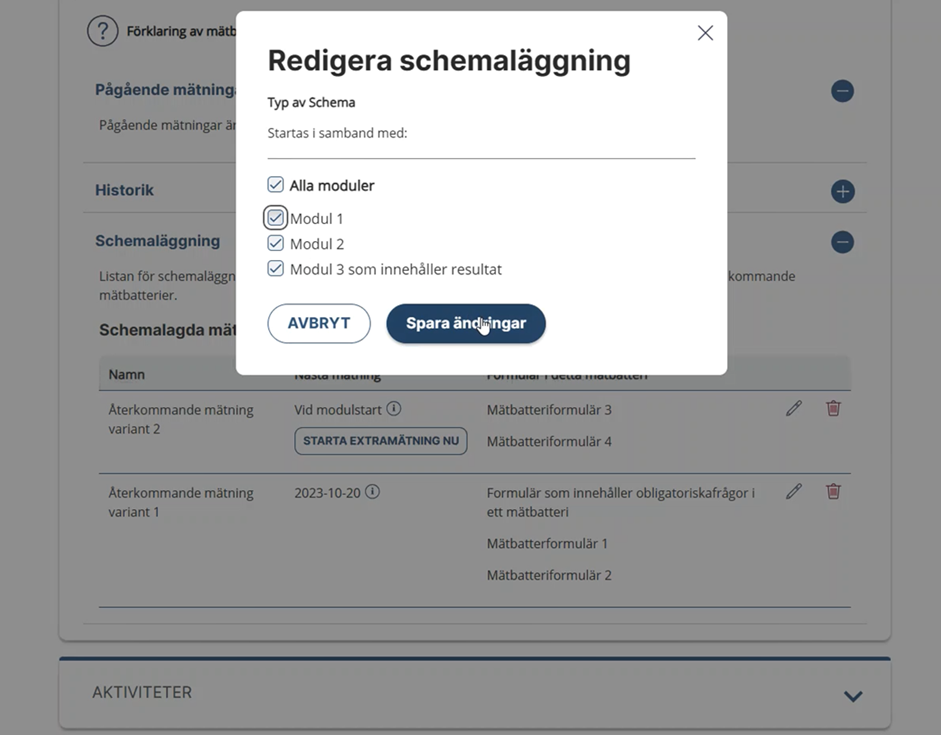 19
Planering
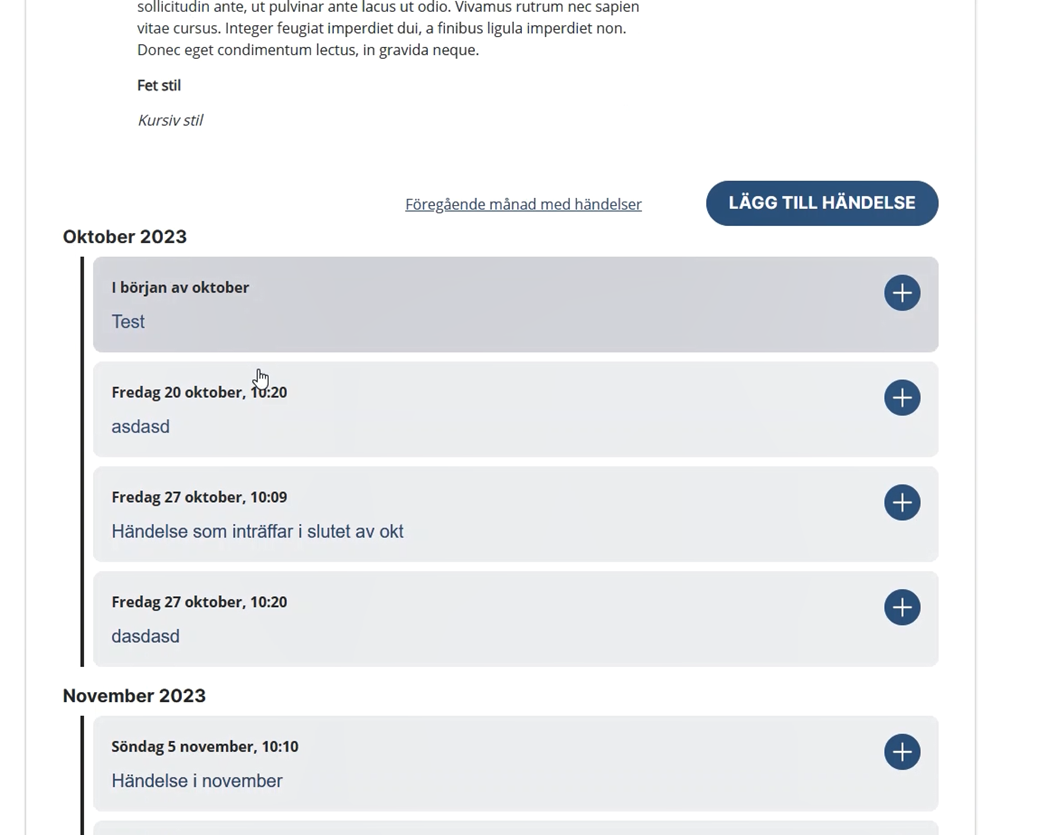 20
Planering
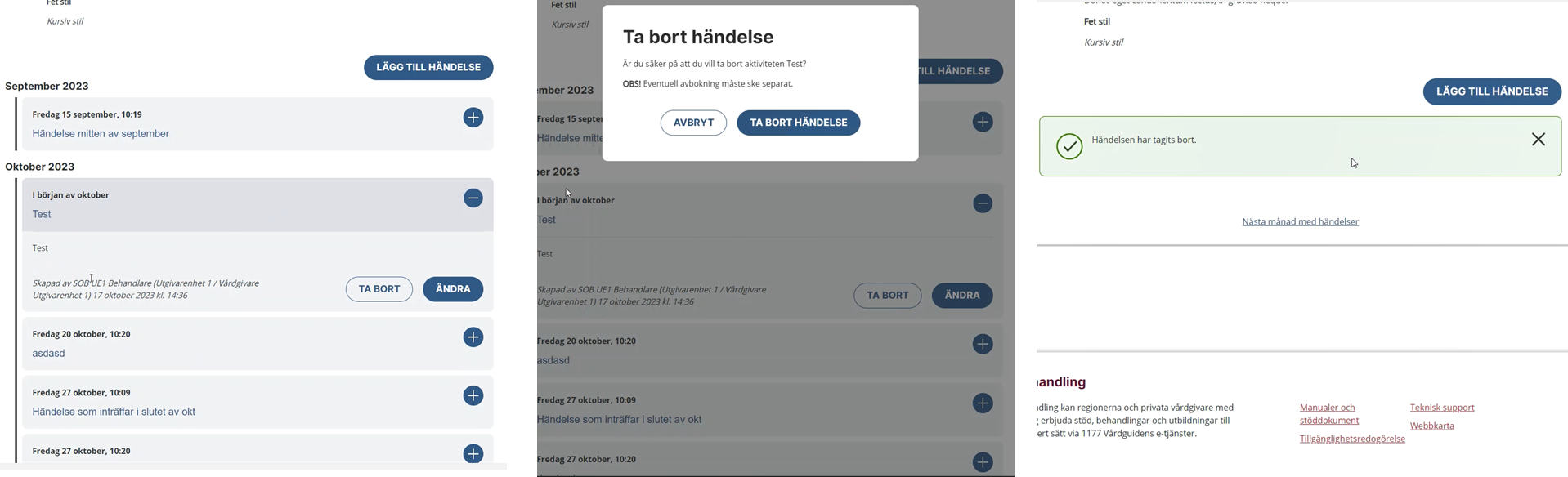 21
Planering -  lägg till händelse
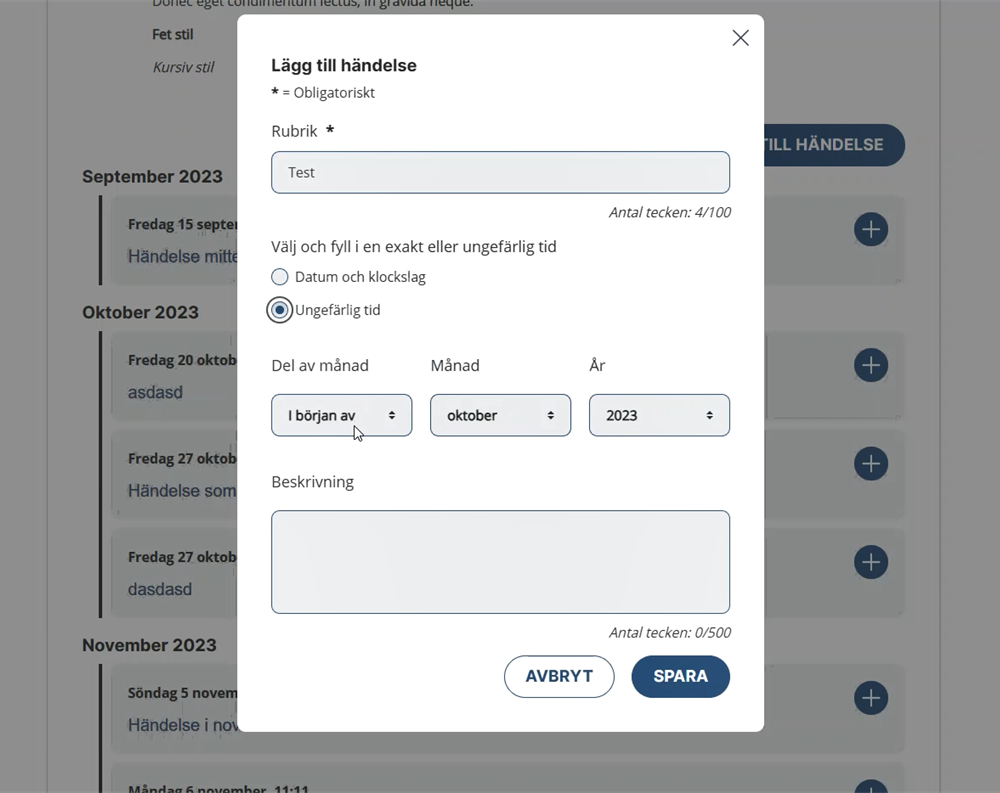 22
Kontakter
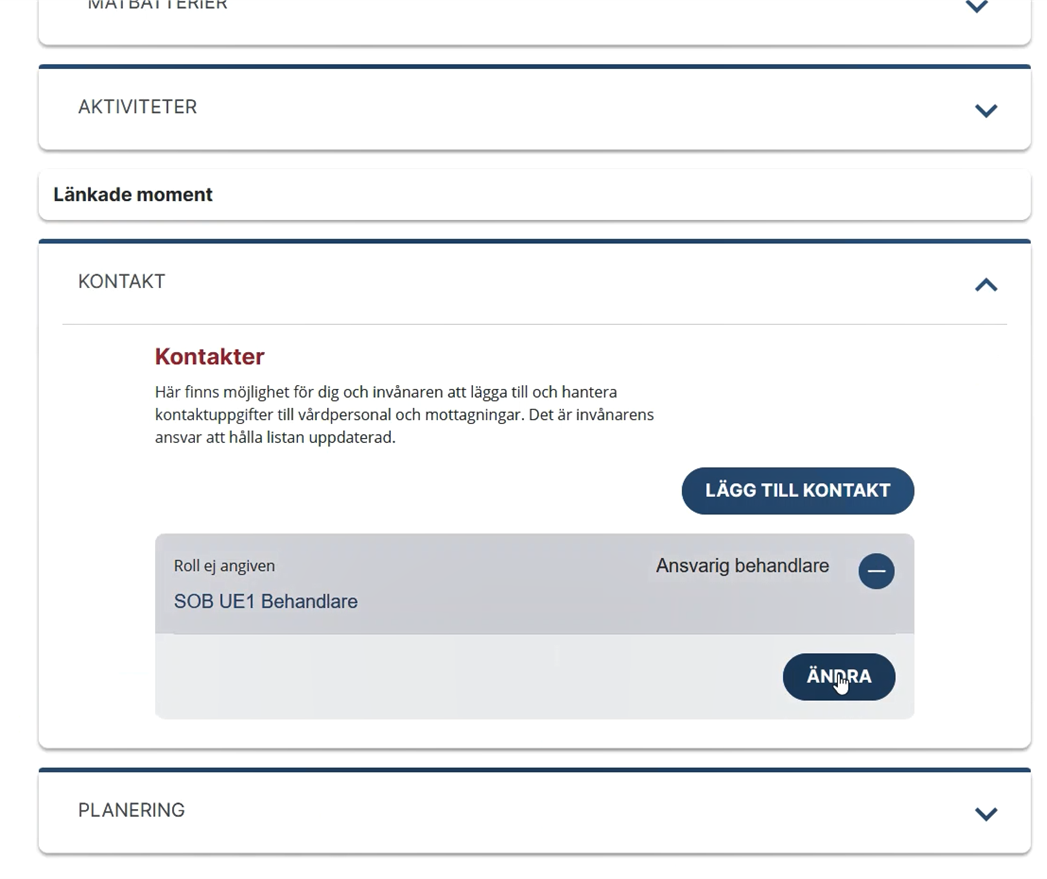 23
Aktivitetsplaner
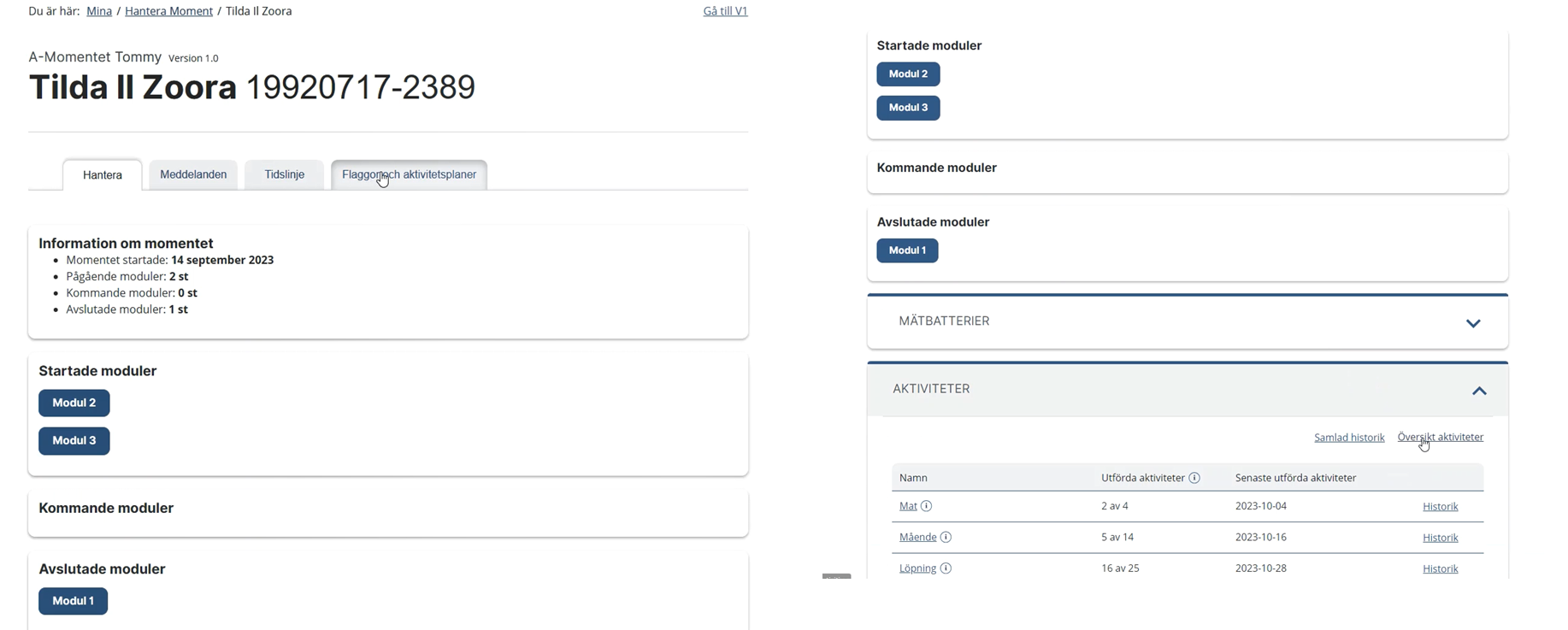 24
Aktivitetsplaner
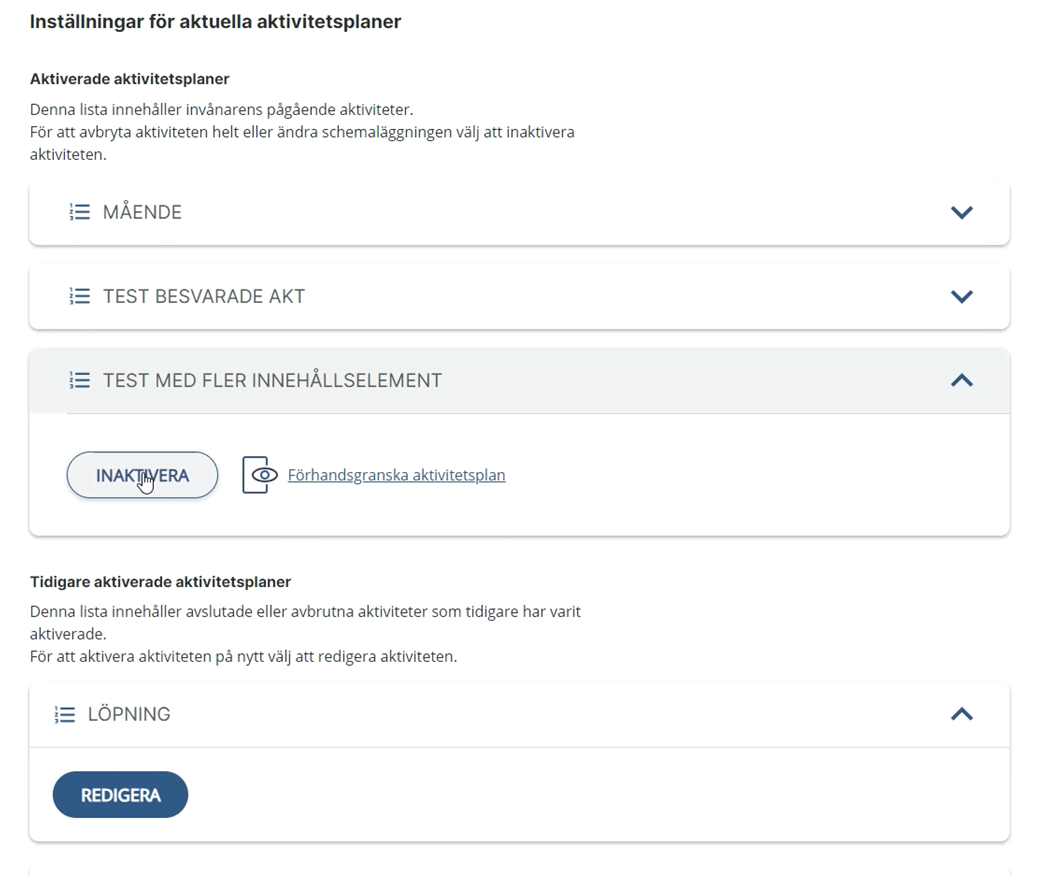 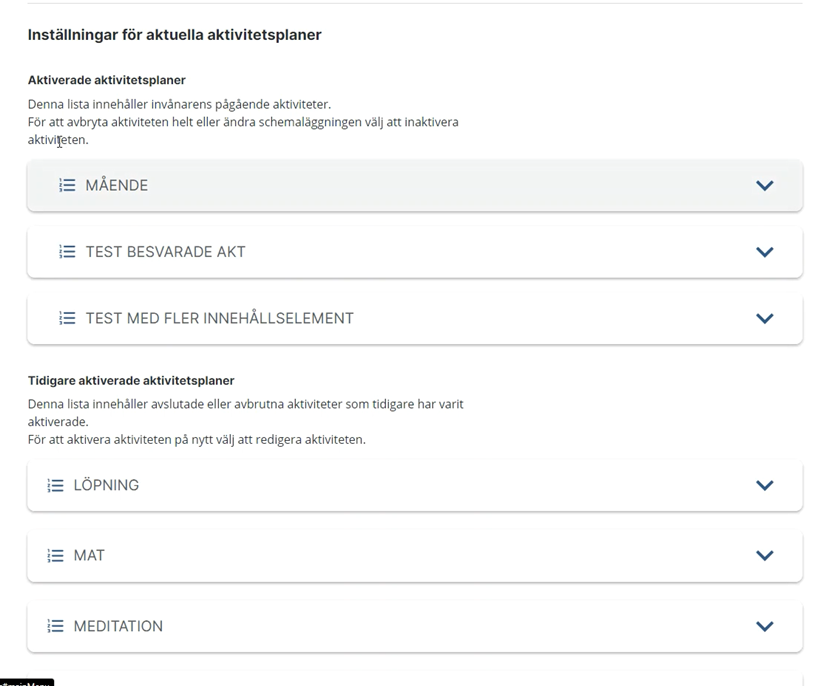 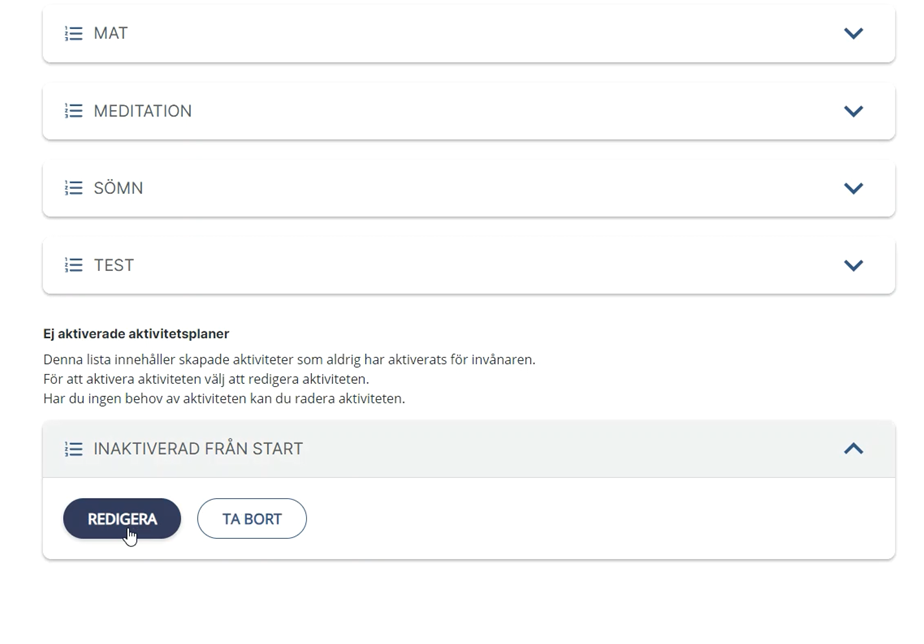 25
Aktivitetsplaner - Förhandsgranskning
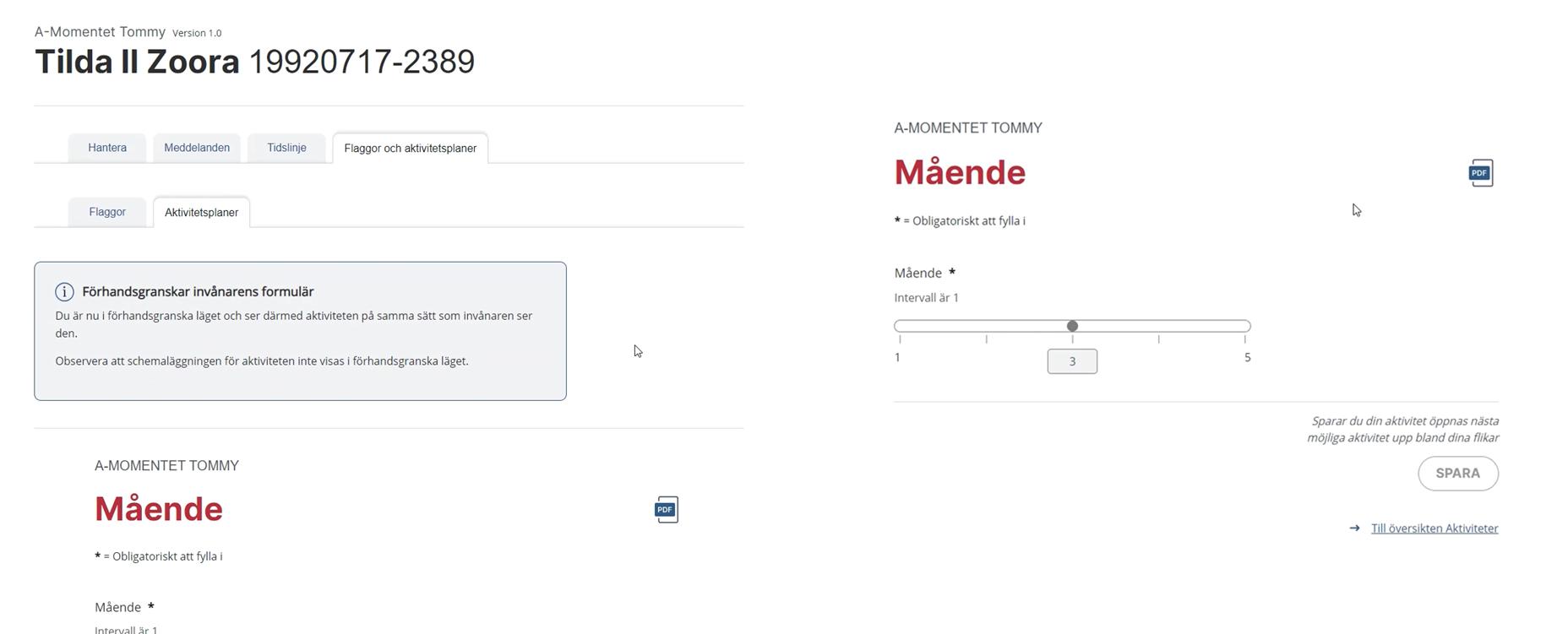 26
Tidslinje
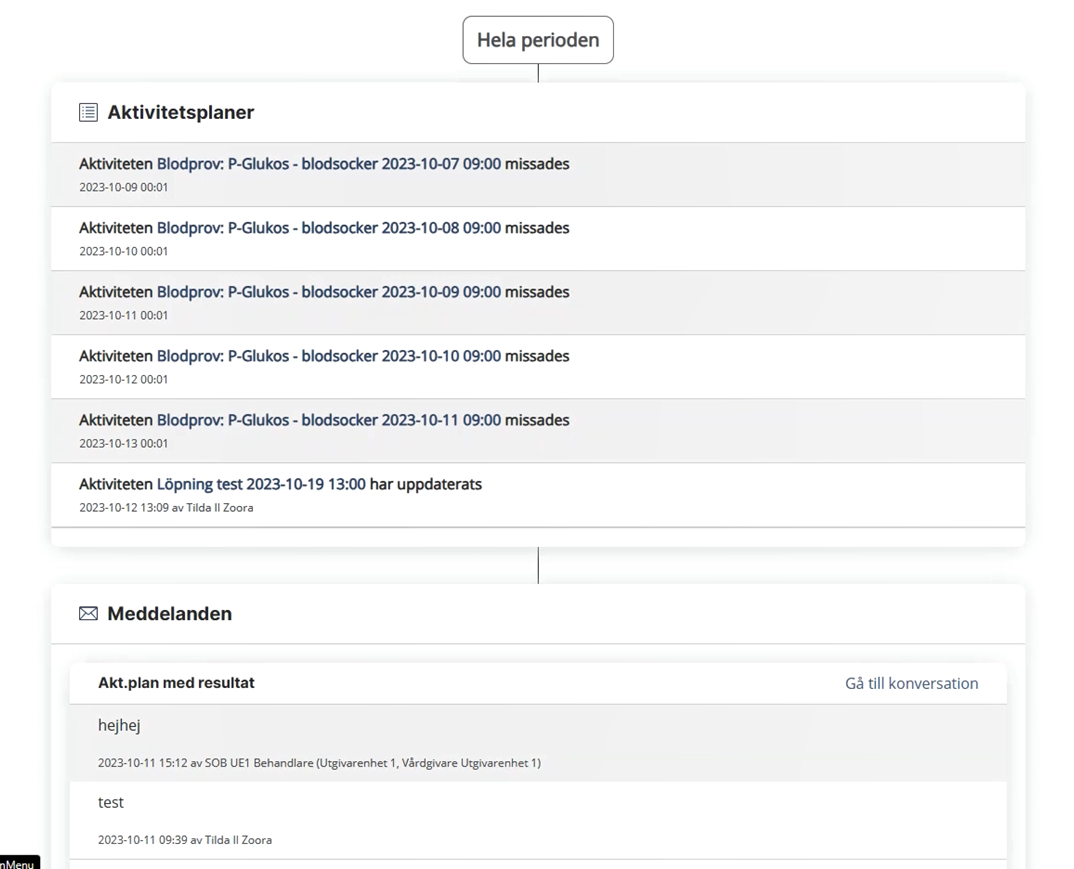 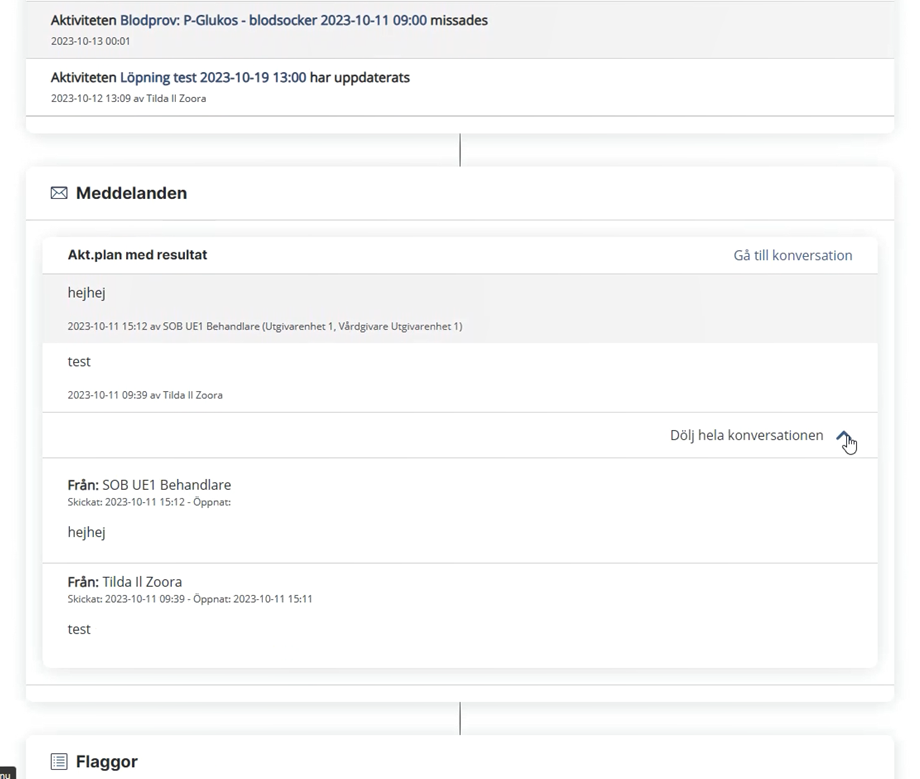 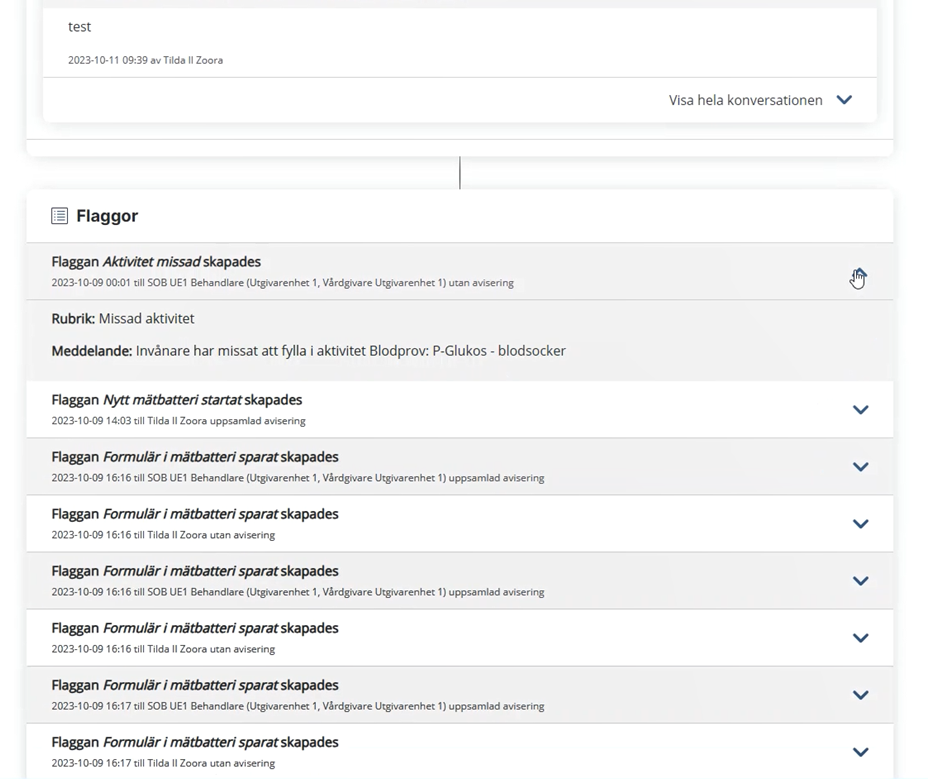 27
Frågor?
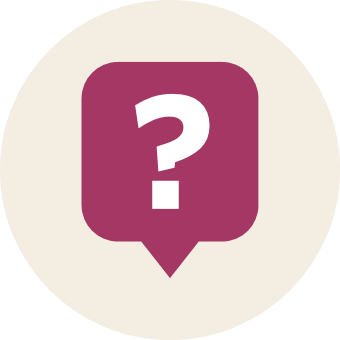 28
Anmälda frågor
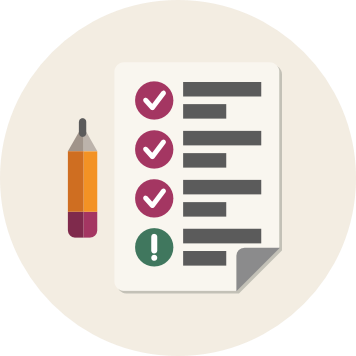 Anmälda frågor
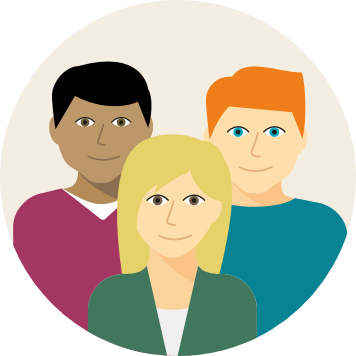 Tidigare anmälda frågor, prioritering för november användarforum
Användarforum framöver
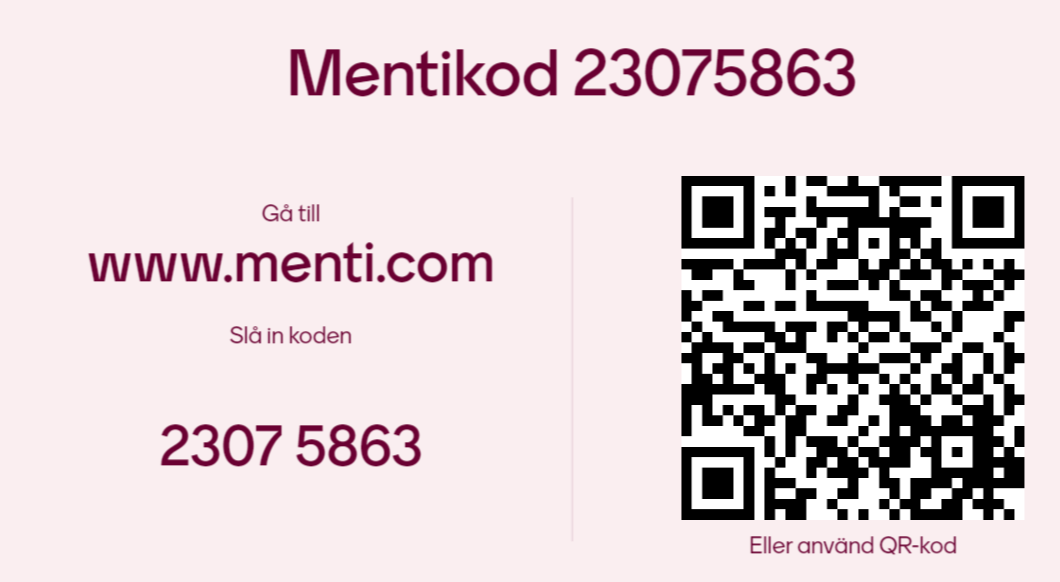 BY-NC
www.menti.com Kod: 2307 5863
30
Menti
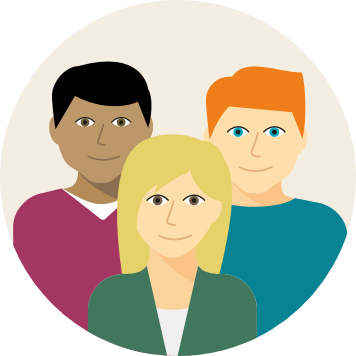 www.menti.com Kod: 2307 5863
31
Menti
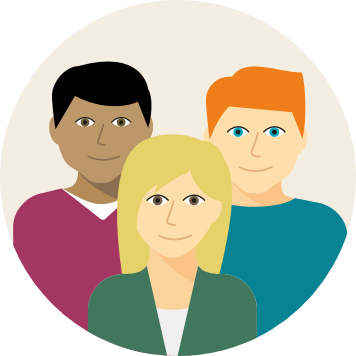 www.menti.com Kod: 2307 5863
32
På gång i regionerna
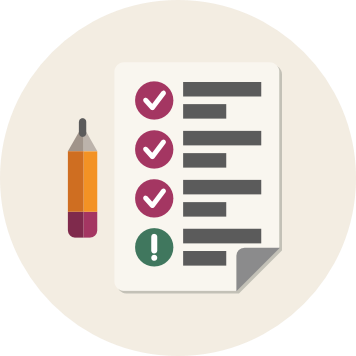 Menti
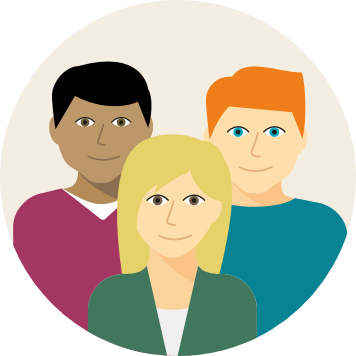 www.menti.com Kod: 2307 5863
34
Sammanfattning av dagens användarforum
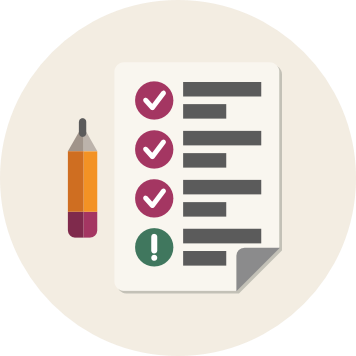 Kommande användarforum
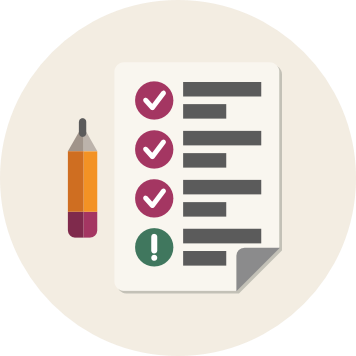 Kommande användarforum
Användarforum  2024​​​
Nya datum kommer inom kort
https://www.inera.se/om-inera/anvandarforum-och-branschforum/anvandarforum/
Nästa Användarforum: 23 november
Inspelning samt dagens presentation återfinns på öppna Confluence, 
Stöd och behandlings Användarforum 2023
37